第六节 等直非圆杆自由扭转时的应力和变形
1. 等直非圆形截面杆扭转时的变形特点
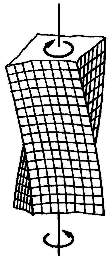 横截面不再保持为平面而发生翘曲。平面假设不再成立。
自由扭转(纯扭转)——等直杆，两端受外力偶作用，端面可自由翘曲。由于各横截面的翘曲程度完全相同，横截面上只有切应力而无正应力。
约束扭转——非等直杆，或非两端受外力偶作用，或端面不能自由翘曲。由于各横截面的翘曲程度不同，横截面上除切应力外还有附加的正应力。
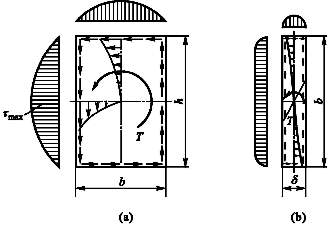 一般矩形截面等直杆
狭长矩形截面等直杆
2. 矩形截面杆自由扭转时的弹性力学解
横截面上的最大切应力在长边中点处：

Wt——扭转截面系数，Wt=bb3，
b 为与m=h/b相关的因数(表3-1)。
单位长度扭转角：                   
It——相当极惯性矩，       , 
a 为与m = h/b 相关的因数(表3-1)。
(1)  一般矩形截面等直杆
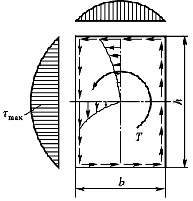 横截面上短边中点处的切应力： t =ntmax
n 为与m=h/b相关的因数(表3-1)。
表3-1 矩形截面杆在自由扭转时的因数a，b 和 n
(2)  狭长矩形截面等直杆
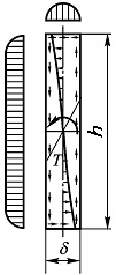 The End